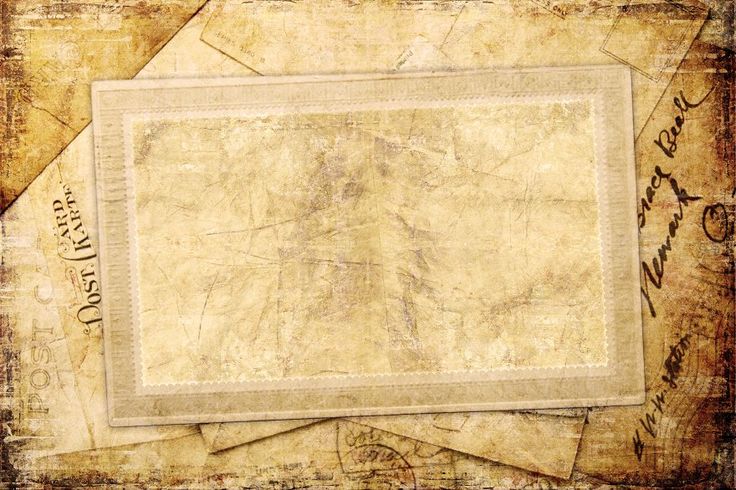 Кейс
«Установка доверительной атмосферы во время семейного сторителлинга»
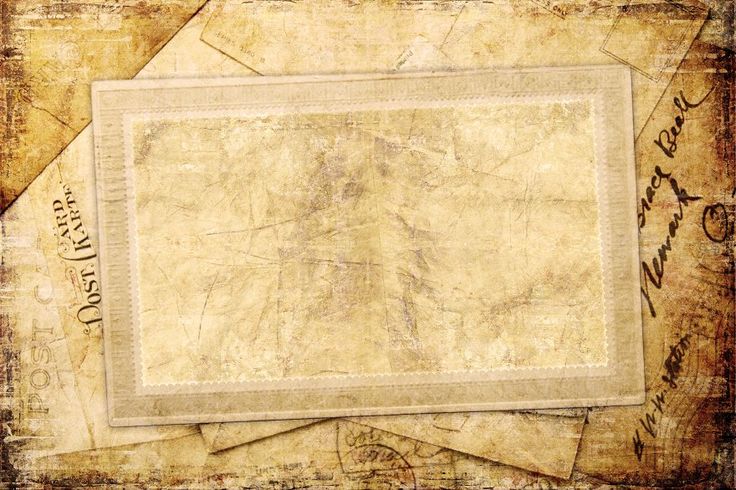 Задача: 
 Объединить и наладить коммуникацию граждан пожилого возраста с родственниками (детьми, внуками, правнуками) во время совместной работы.
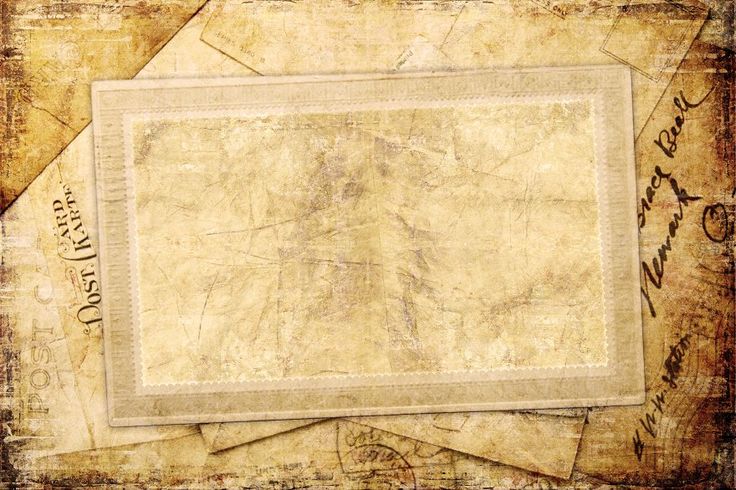 Сложность: вовлечение в коммуникацию граждан пожилого возраста с умеренными когнитивными нарушениями и молодого поколения
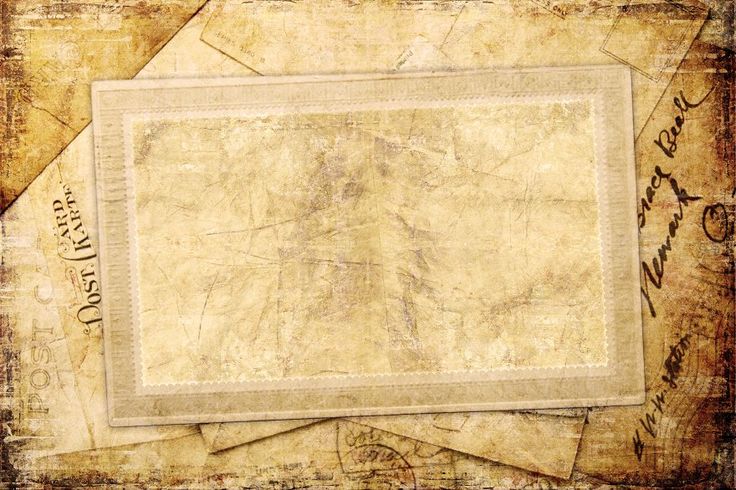 Ситуация. В связи с ослабеванием когнитивных функций у граждан пожилого возраста повышается конфликтность с родственниками (детьми, внуками и правнуками). Со стороны старшего поколения появляется настороженность, недоверие, обида и тревога по отношению к молодому поколению. Любые замечания или какое – то действие в адрес детей или внуков воспринимается негативно и приводит к постоянным конфликтам. Все это приводит к отрицательному взаимодействию между поколениями.
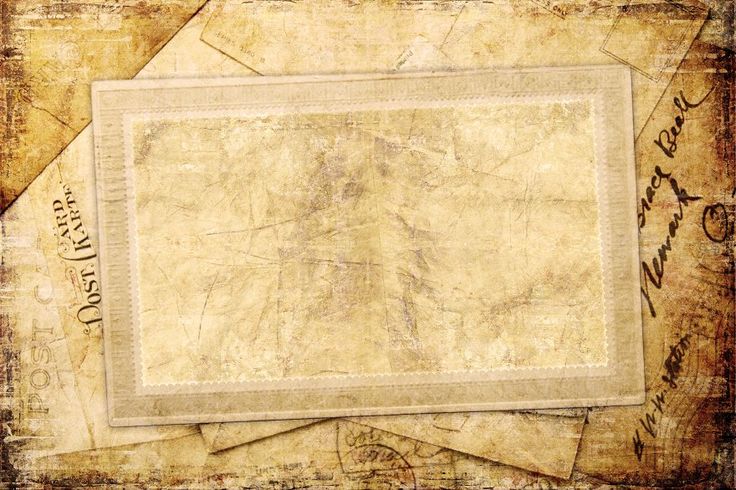 Решение: Психолог при помощи реминисцентной терапии предлагает на первой встрече гражданам пожилого возраста с ослабеваниями когнитивных функций и его родственнику рассмотреть в семейном альбоме старые фотографии. При рассматривании старых фото просить старшее и молодое поколение рассказать кто изображен на фото и где это снято, затем просит рассказать небольшую историю о том, что видят на фотографии.
Когда старшее и молодое поколение в беседе становится менее напряженными, чувствуют себя более раскрепощенными во время рассказа, психолог предлагает им составить совместный генеалогический альбом, куда будут входить не только факты из их генеалогического древа, а альбом будет состоять из генеалогического или семейного сторителлинга.